Do Now
What is an ‘electrophile’?
What does a curly arrow represent?
What is meant by ‘heterolytic fission’?
What is meant by ‘homolytic fission’?
Give an example for question 3
Give an example for question 4
What is the mechanism know as when but-1-ene reacts with hydrogen bromide?
Draw this mechanism
Halogenoalkanes
What numbered group are the halogens?
7
Does the reactivity increase or decrease down the group?
Decrease
Chlorides, bromides and iodides are together know as what?
Halides
Is fluorine more or less electronegative than Bromine?
More
Is Iodine more or less electronegative than Chlorine?
Less
The General Formula
Haloalkanes have an alkane skeleton with one or more halogen atoms in place of hydrogen atoms.

The general formula of a haloalkane with a single halogen atom is CnH2n+1X where X is the halogen.

Haloalkanes are often shortened to R-X.
Recap: Name Those Halogens!
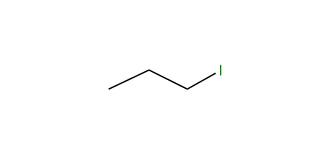 1
2
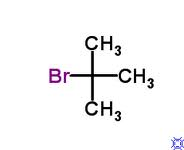 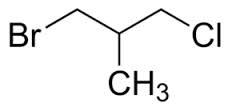 4
3
Recap: Name Those Halogens!
Are these primary, secondary or tertiary halogenoalkanes?
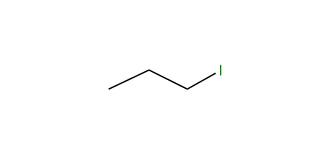 1
2
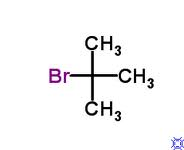 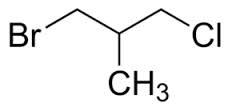 4
3
Bond Polarity
Haloalkanes have a C-X bond.
This bond is polar, Cδ+  -  Xδ- because halogens are more electronegative than carbon.
Look at the table. What happens to the electronegativity as you go down the group?
Bond Polarity
The halogens are more electronegative than carbon.
Why do you think the carbon has a partial positive charge?
Because it is considered electron deficient – the electrons are more attracted to the halogen.
2. Which haloalkane would be the most reactive? Why?
C-F because it is the most polar so has the most positive charge. It can be easily attacked. 
3. Which haloalkane would be the least reactive? Why?
C-I because it is the least polar so has the least positive charge. It cannot be attacked easily.
Hydrolysis Reactions
Added to water

Water molecule contains polar bonds

Oxygen atom attracted to carbon in halogenoalkane

RX + H2O  ROH + HX	or 	RX + H2O  ROH + H+ + X-

ROH = alcohol
What do we use to test for halide ions?

What results would you see if a) chloride is present? b) bromide is present? c) iodide is present?
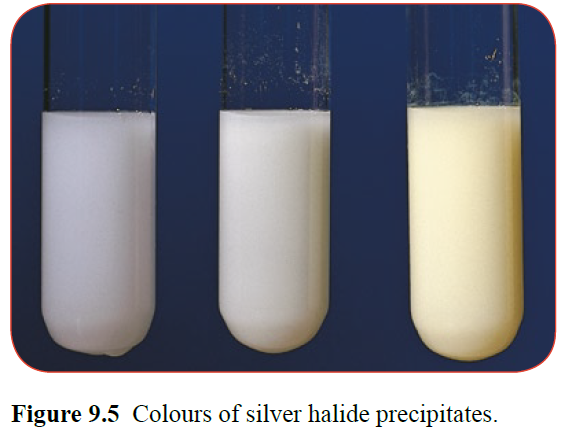 How could you measure the rate of the hydrolysis reaction?
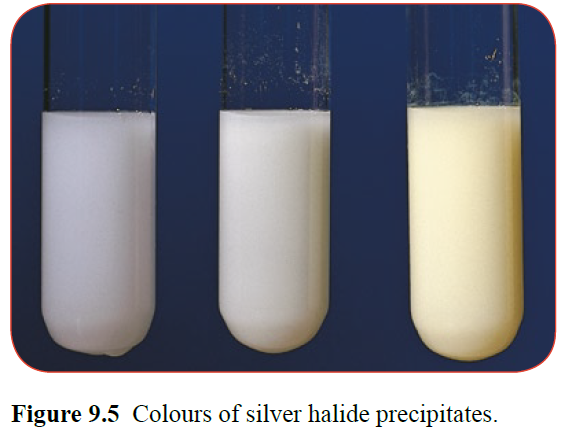 What would be the solvent in the reaction and why?

What would you control?

What you be difficult carrying out this experiment?
What would you compare?
Results
Does this surprise you?
How the Haloalkanes React
When haloalkanes react it is almost always the C-X bond that breaks.

There are two factors that determine how readily the C-X bond breaks:

1. The Cδ+    Xδ bond polarity
2. The C-X bond enthalpy
Bond Polarity
Haloalkanes have a C-X bond.
This bond is polar, Cδ+  -  Xδ- because halogens are more electronegative than carbon.
Look at the table. What happens to the electronegativity as you go down the group?
Bond Enthalpy
What is meant by the word “enthalpy”?
Bond Enthalpy
Measure of energy!
Bond Enthalpy
What can you say about the bond enthalpies between the different bonds?
Bond Enthalpy
Fluorine is the smallest atom of the halogens and the shared electrons in the C-F bond are strongly attracted to the fluorine nucleus.
This makes it a very strong bond.
As we go down the group, the shared electrons are getting further and further away from the attractive nucleus (increase in shielding), so the bonds become weaker.
We would predict that iodo-compounds, with the weakest bonds would be the most reactive and fluoro-compounds, with the strongest bonds would be the least reactive.
HOLD ON A SECOND!!!!
So which one is it?
When discussing polarity, the reactivity increases as you go up the group….
When discussing enthalpy, the reactivity increases as you go down the group….
Summary Questions
a) Draw the displayed formula for each haloalkane and mark the polarity of the C-X bond
b) Name each haloalkane
c) Predict which of them would have the highest boiling point and explain your answer.
i CH3CH2CH2CH2I
ii CH3CHBrCH3
iii CH2ClCH2CH2CH3
iv CH3CH2CHBrCH3
2. Why do the haloalkanes get less reactive as we go up the halogen group?